МБДОУ Ярцевский детский сад № 3
с. Ярцево
Енисейский район
Педагогическая находка «White stripe»
Мерзлякова Мария Александровна
ПОЛОЖЕНИЯ ФГОС ДО
лежащие в основе педагогической находки.
3.1. …Условия реализации Программы  должны обеспечивать полноценное развитие личности детей во всех образовательных областях, а именно: в сферах социально-коммуникативного, познавательного, речевого, художественно-эстетического и физического развития личности детей на фоне их эмоционального благополучия и положительного отношения к миру, к себе и другим людям.
3.2.1 Для успешной реализации Программы должны быть обеспечены следующие психолого-педагогические условия: 
- поддержка инициативы и самостоятельности детей в специфических для них видах деятельности;
- возможность выбора детьми материалов, видов активности, участников совместной деятельности и общения;
- поддержка родителей (законных представителей) в воспитании детей, охране и укреплении их здоровья, вовлечение семей непосредственно в образовательную деятельность. И др.
Цель: 
Создание условий для развития детей дошкольного возраста, посредством внедрения «White stripe»  в образовательный процесс ДОУ.
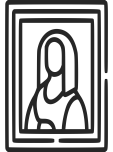 Подготовить материал для работы с детьми (закупить оборудование, разработать для каждого ребенка «White stripe», подготовить дидактический материал)
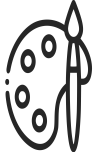 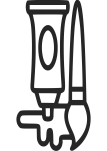 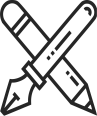 Включить дошкольников в процесс создания новых способов применения данной педагогической находки.
Способствовать проявлению инициативы и самостоятельности у дошкольников при использовании «White stripe» как в образовательном процессе, так и в свободной деятельности.
Проанализировать методическую литературу, ресурсы интернета, для выявления направлений дальнейшей работы с «White stripe»;
«White stripe»
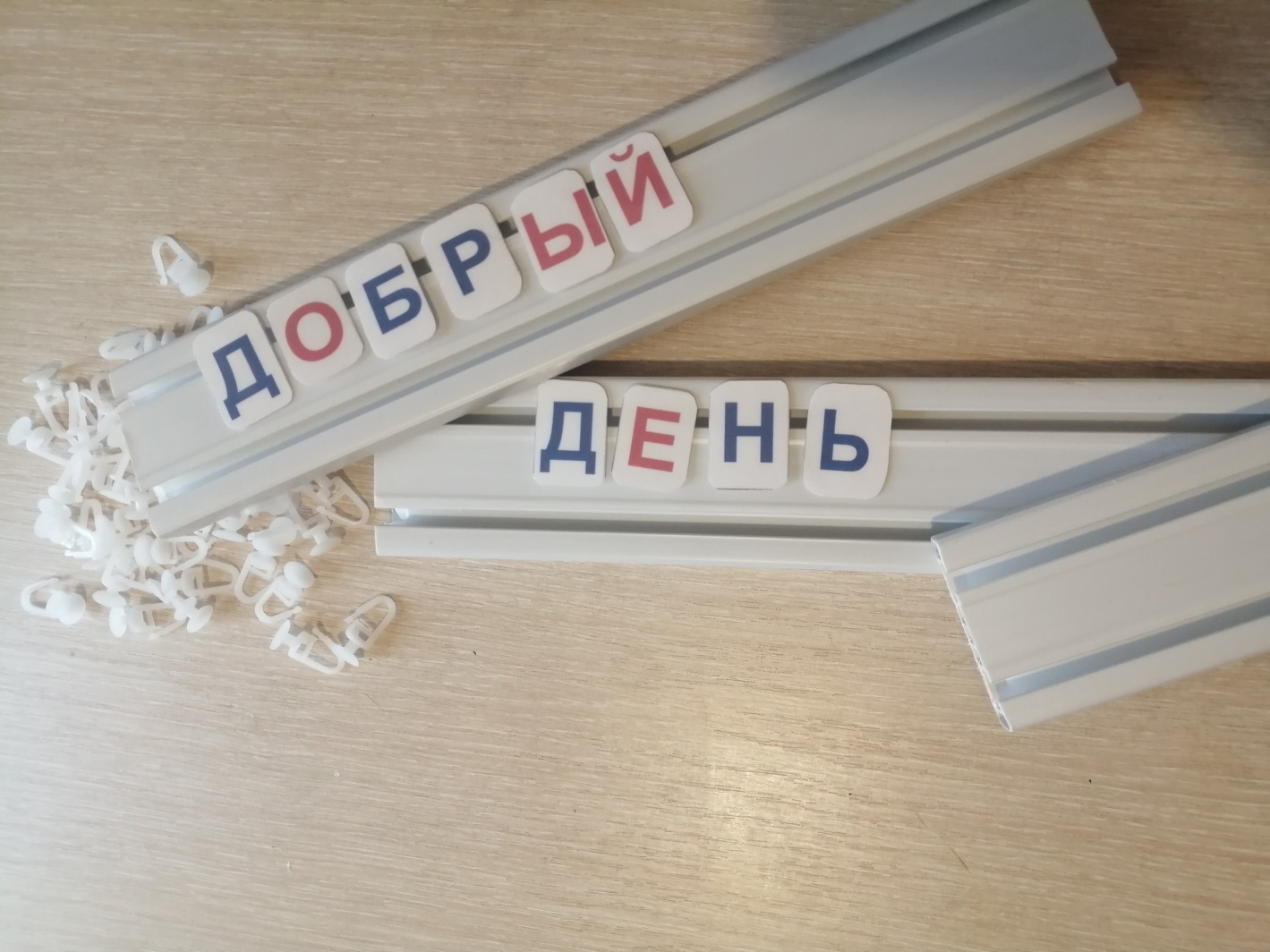 Полонский Валентин Михайлович
Доктор педагогических наук, профессор, член-корреспондент Российской академии образования
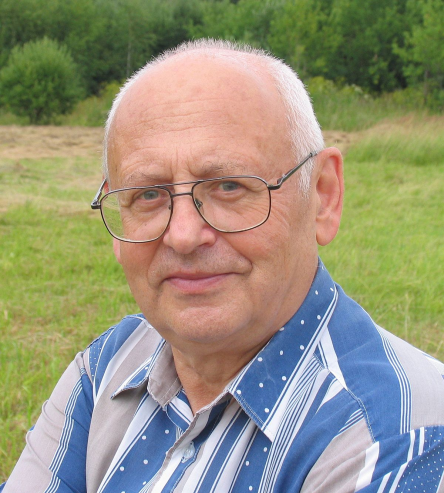 Нововведение (инновация) - комплексный процесс создания, распространения, внедрения и использования нового практического средства.
Поташник Марк Матусович
Доктор педагогических наук, профессор, академик
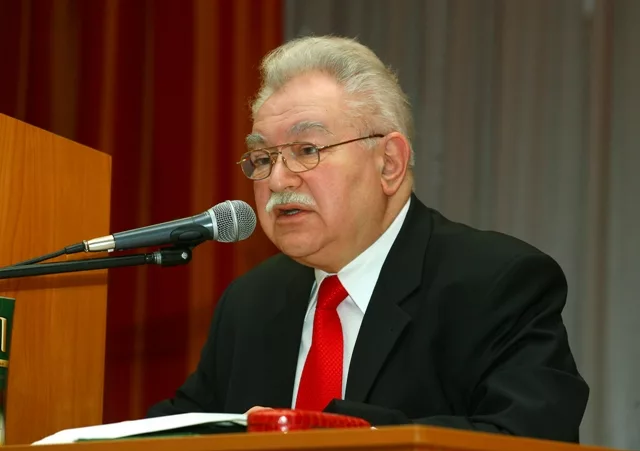 Нововведение - целенаправленное изменение, вносящее в среду внедрения новые стабильные элементы (новшества, вызывающие переход системы из одного состояния в другое)
Для безопасности, углы шлифовала
наждачной бумагой
«White stripe»  на каждого ребенка
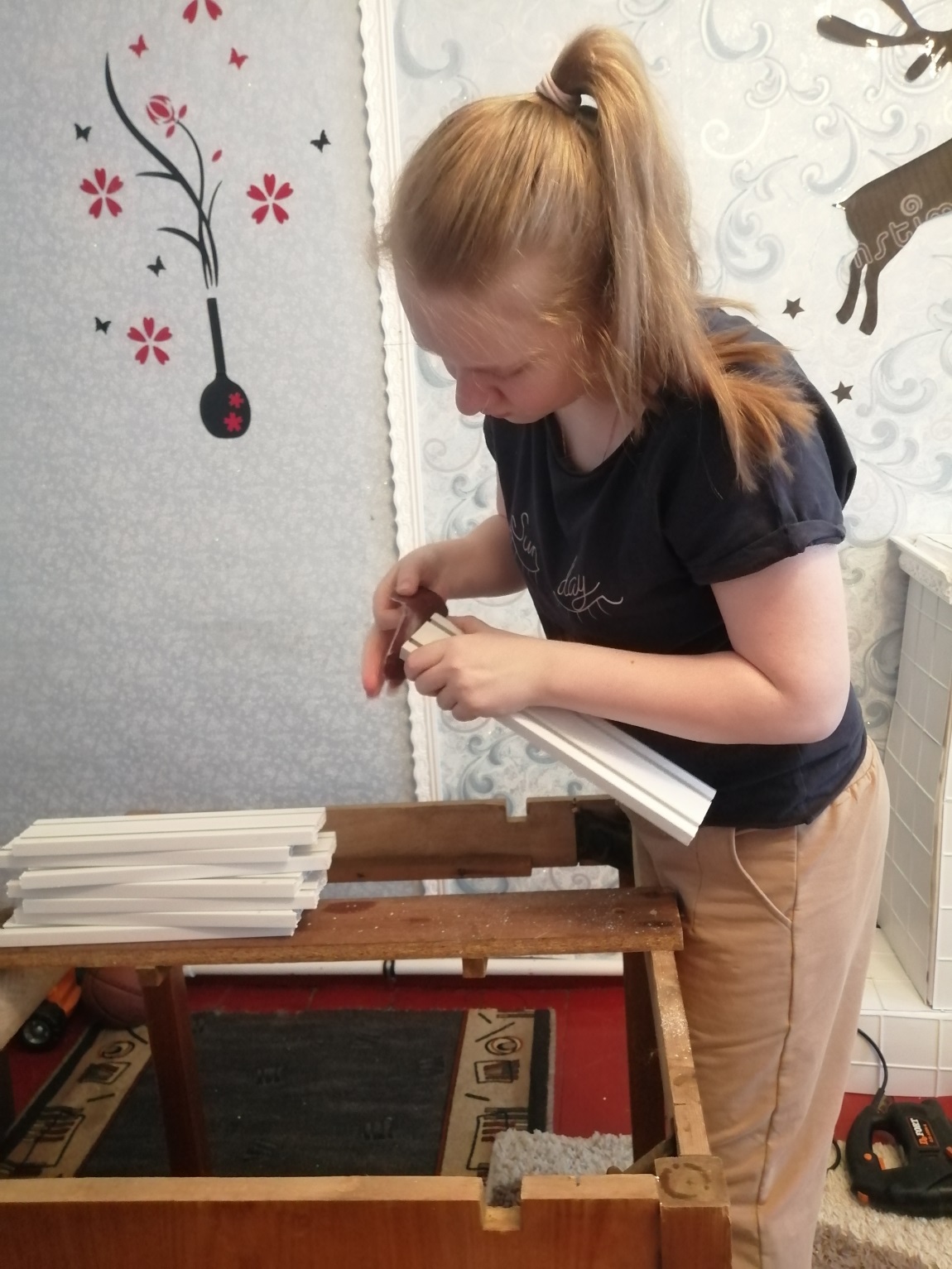 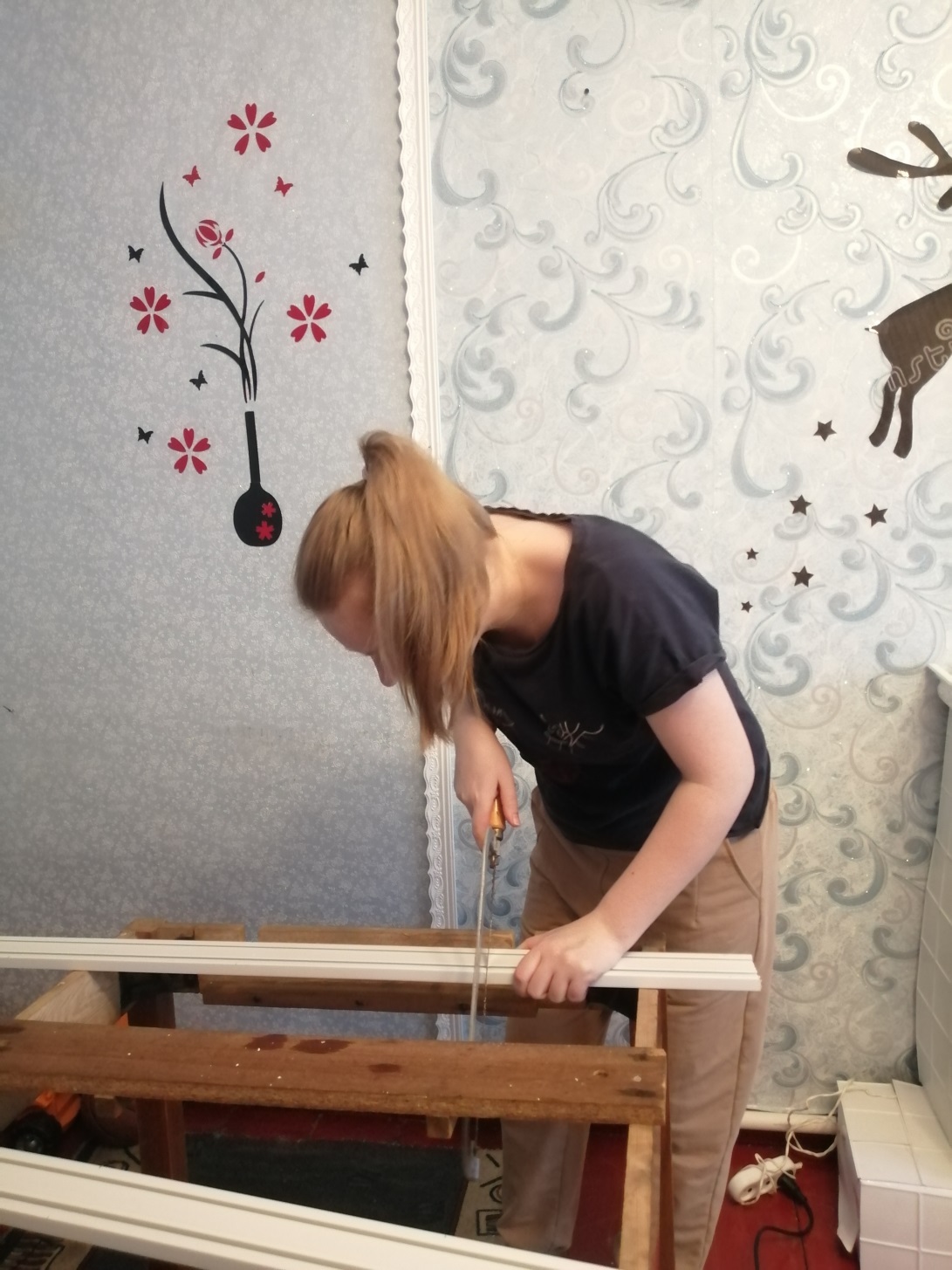 Более 1000 крючков было обработано
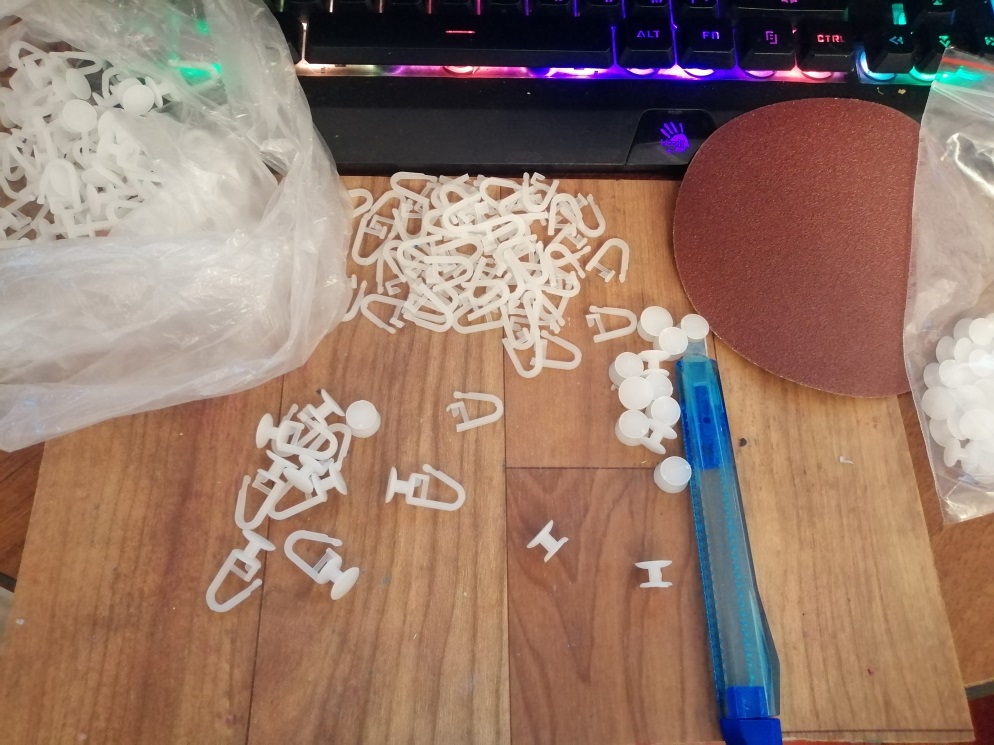 Для создания наглядного материала, использую ламинатор, 
пленку для ламинирования
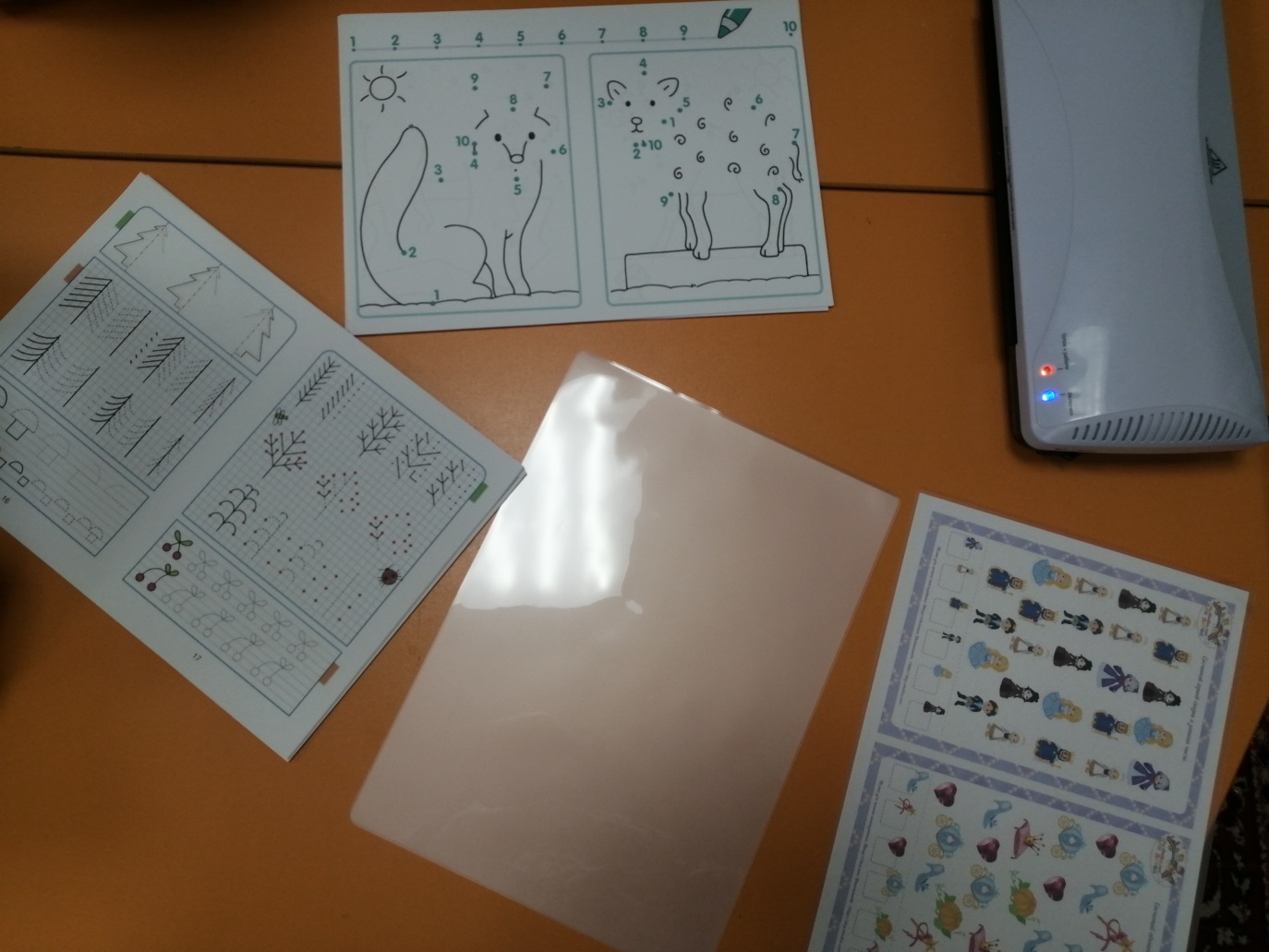 Первый день
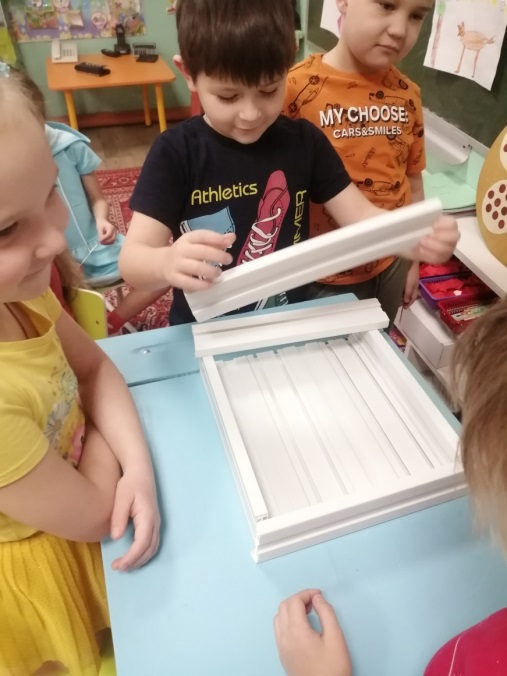 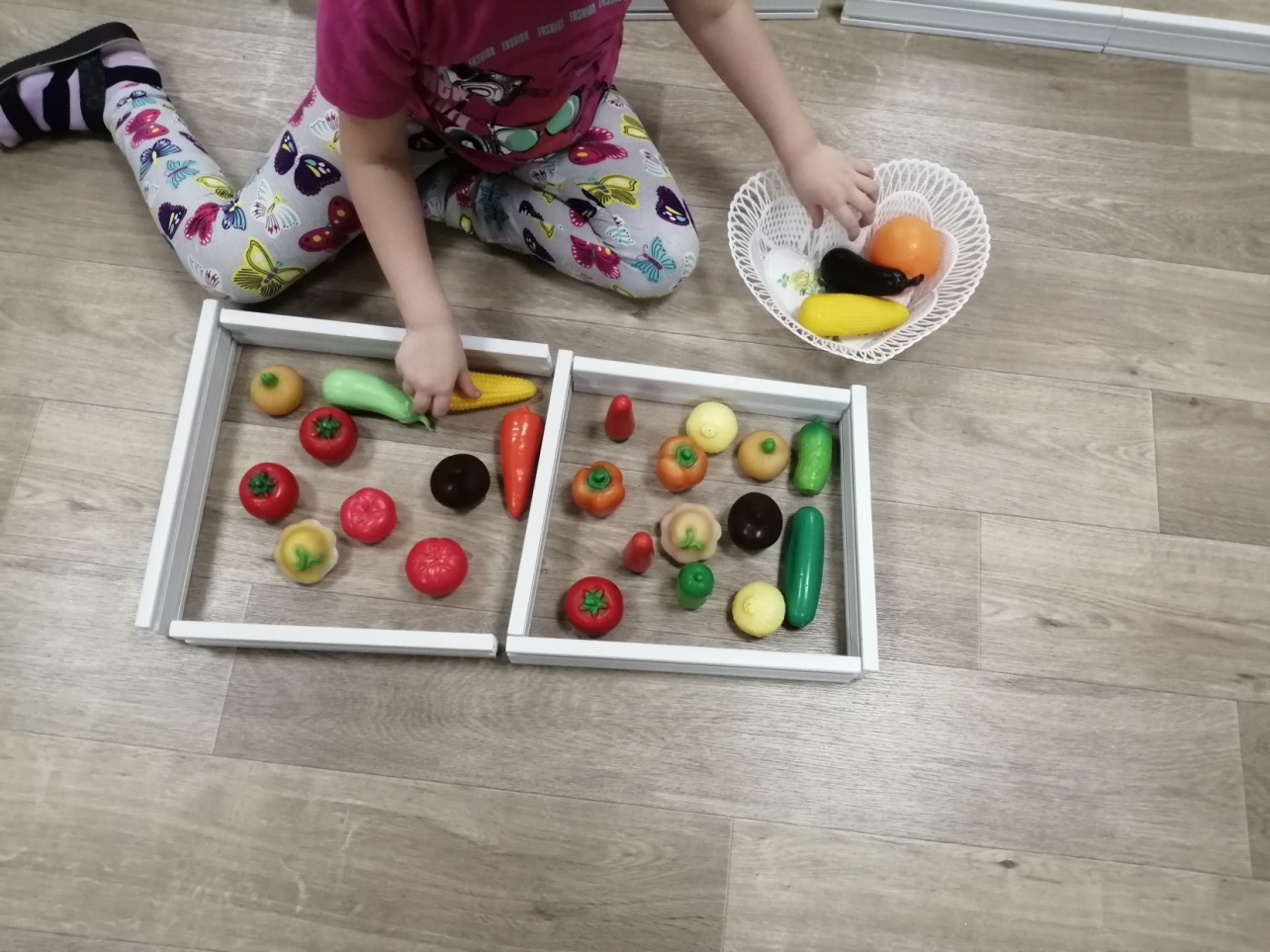 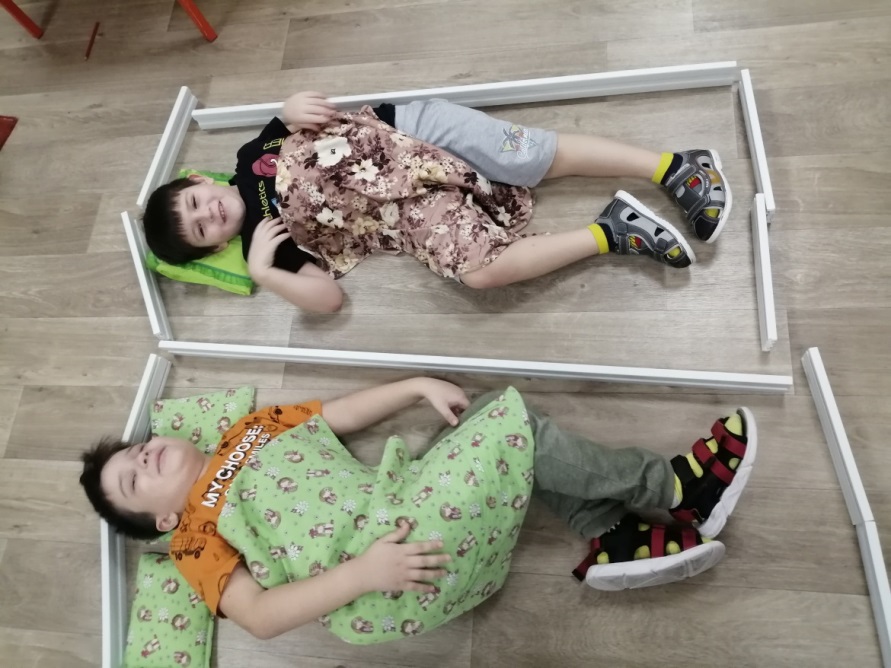 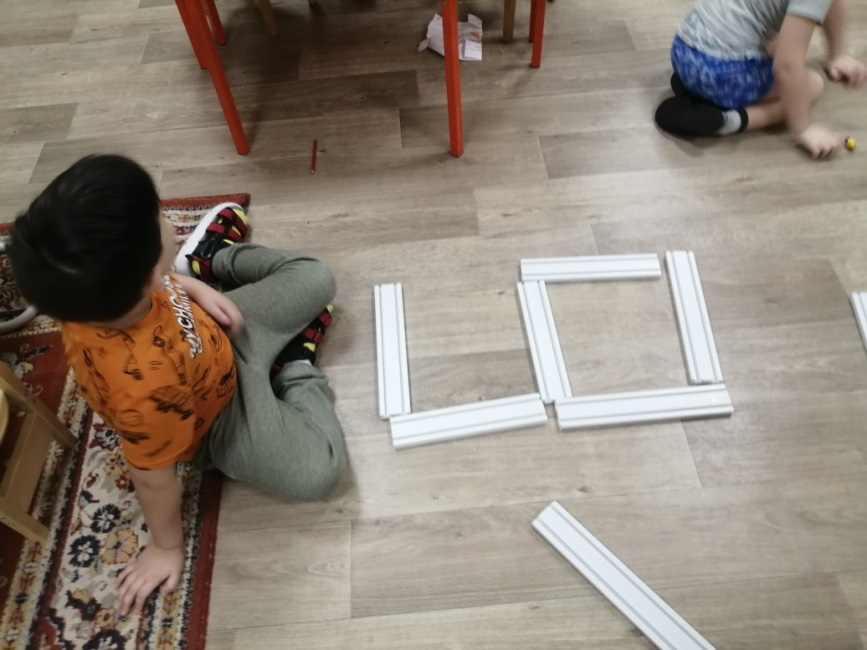 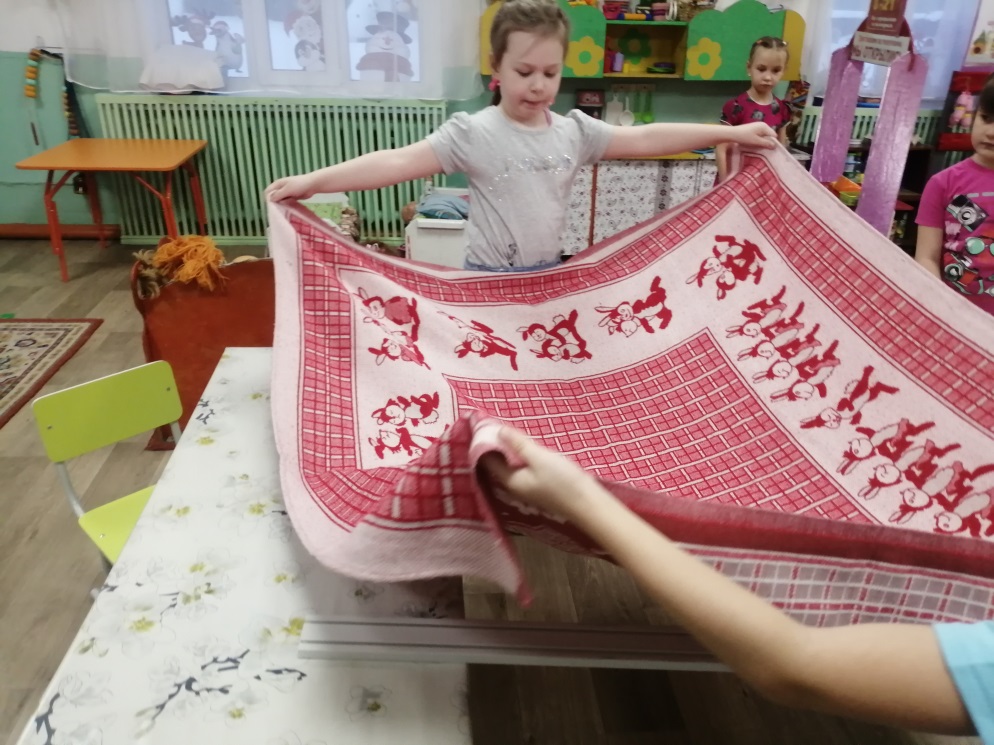 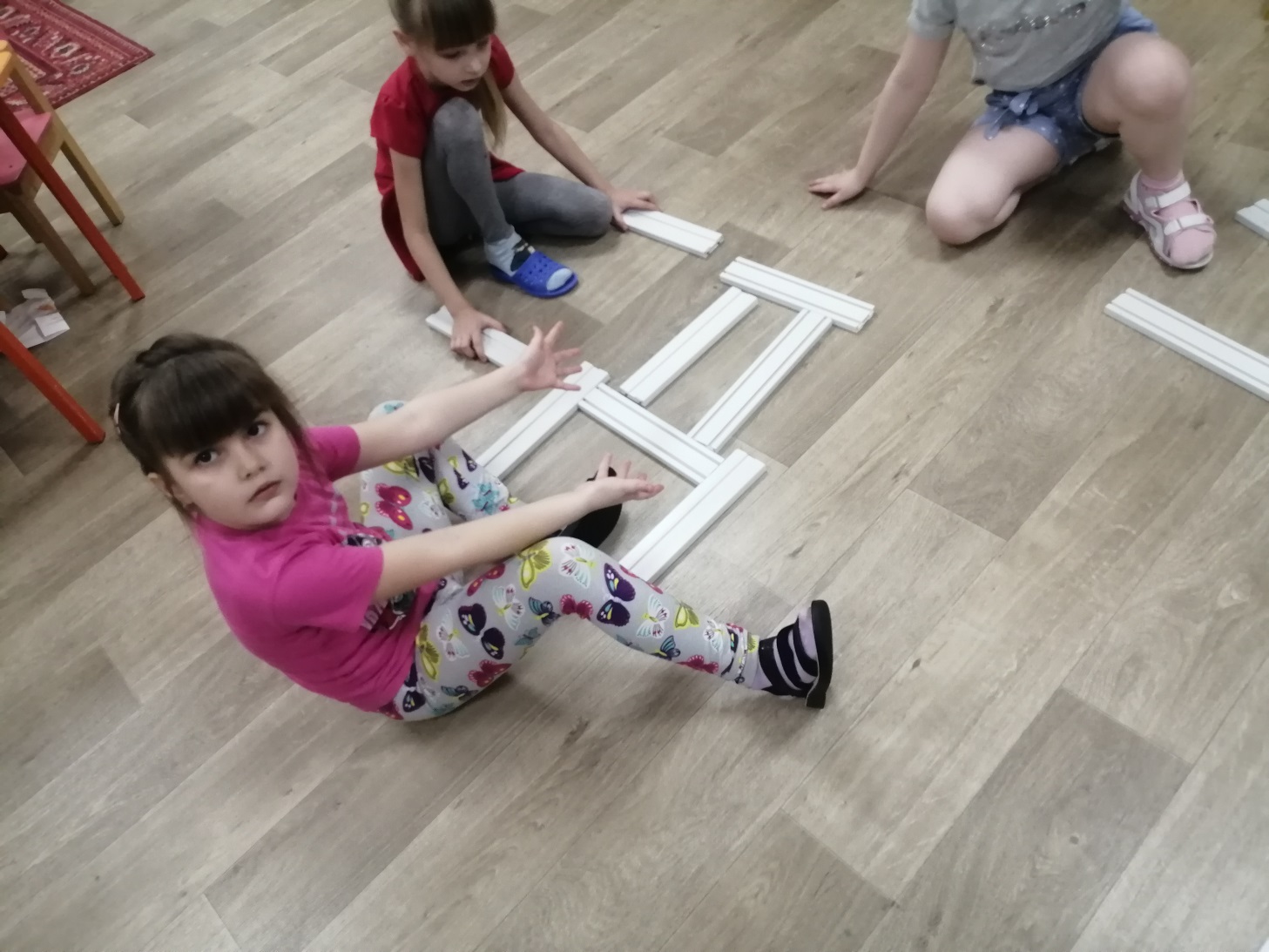 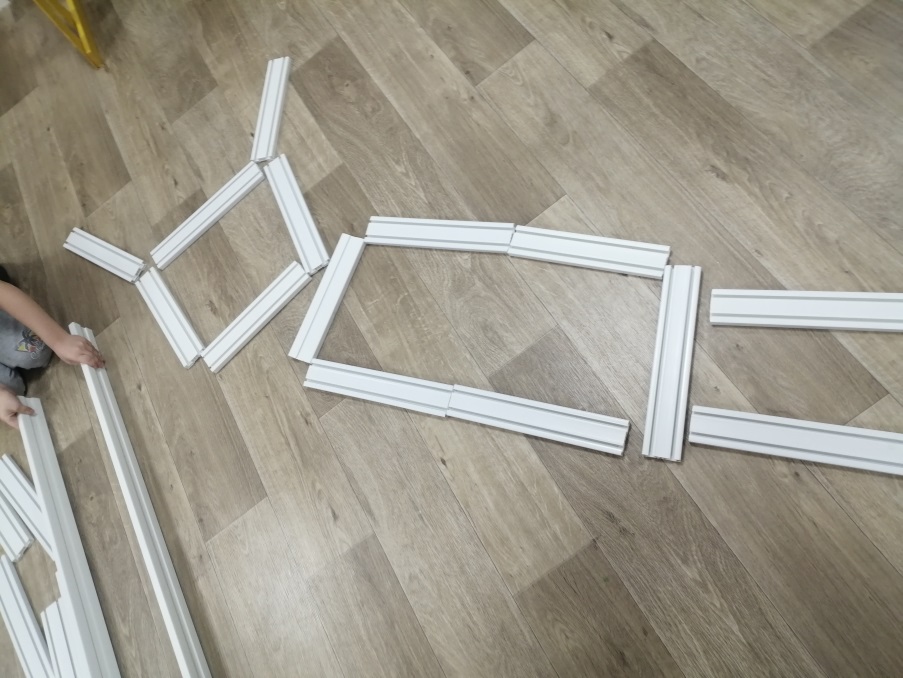 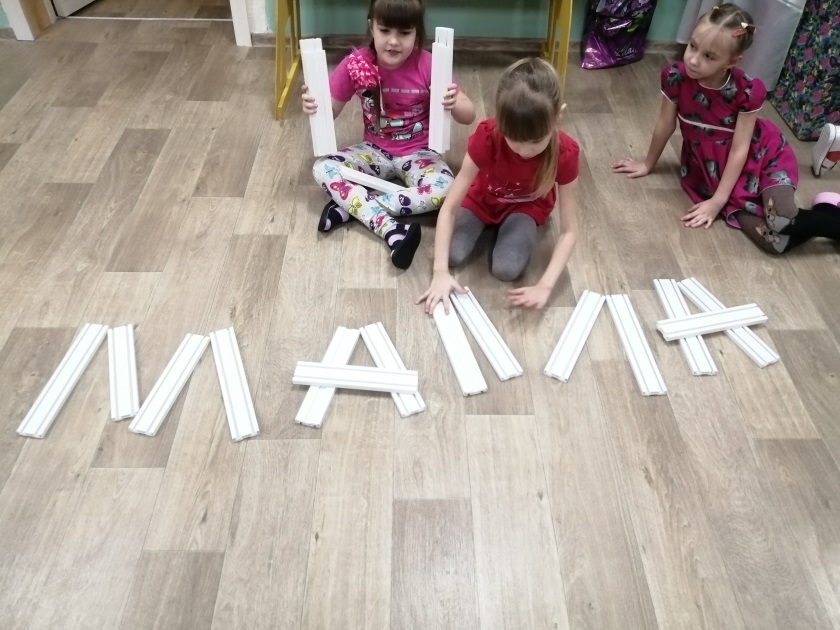 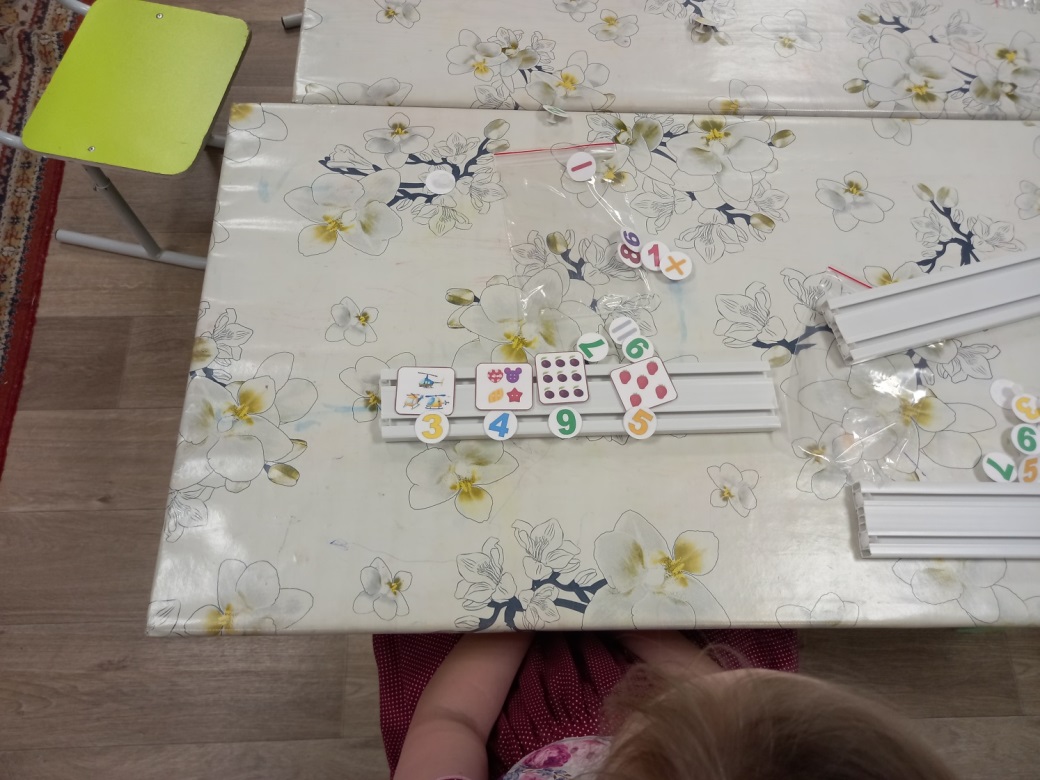 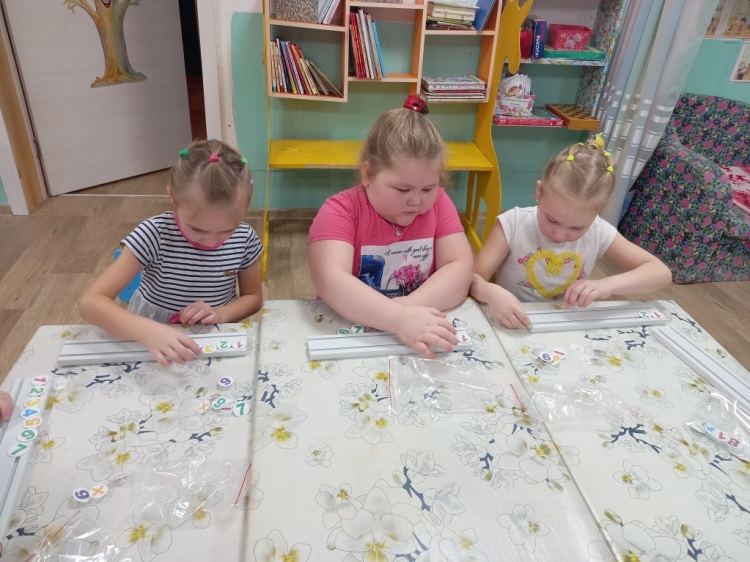 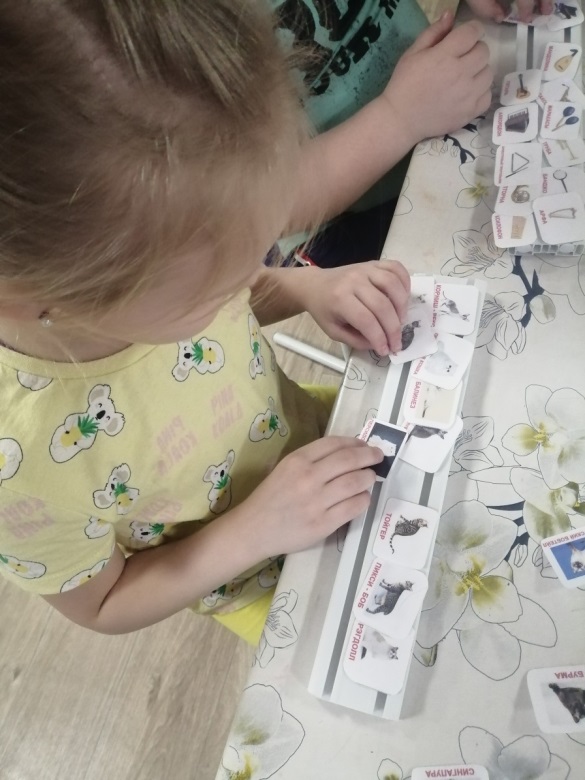 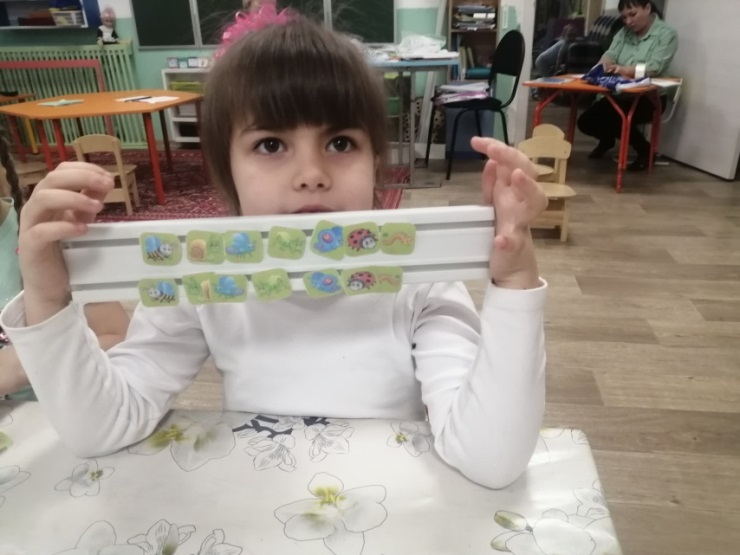 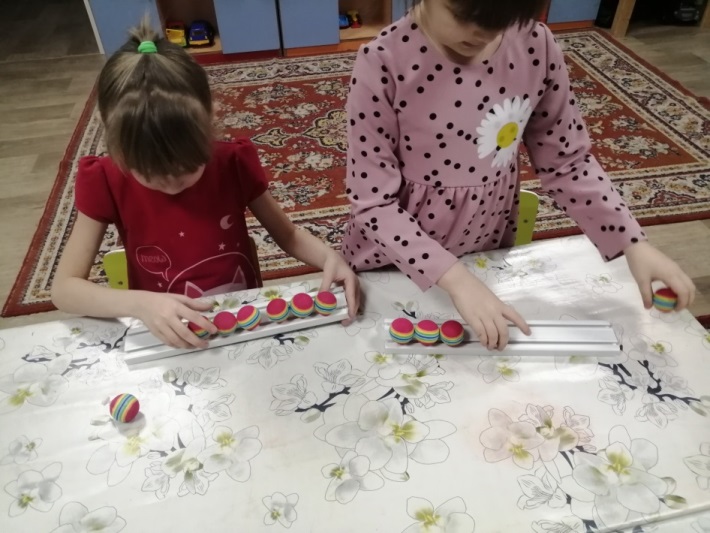 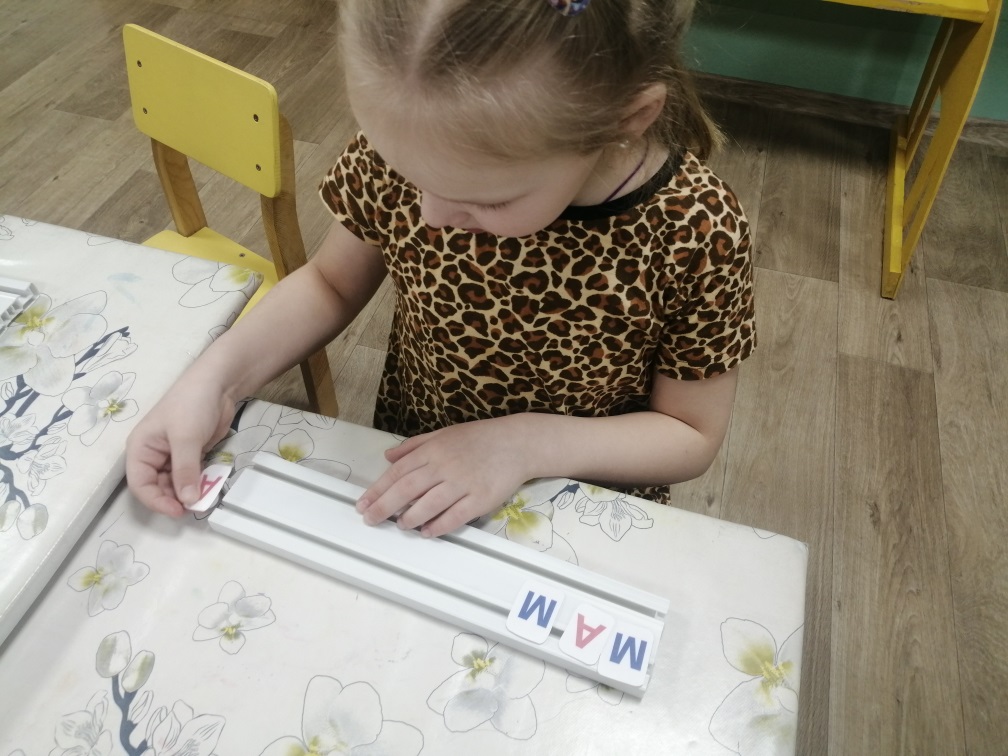 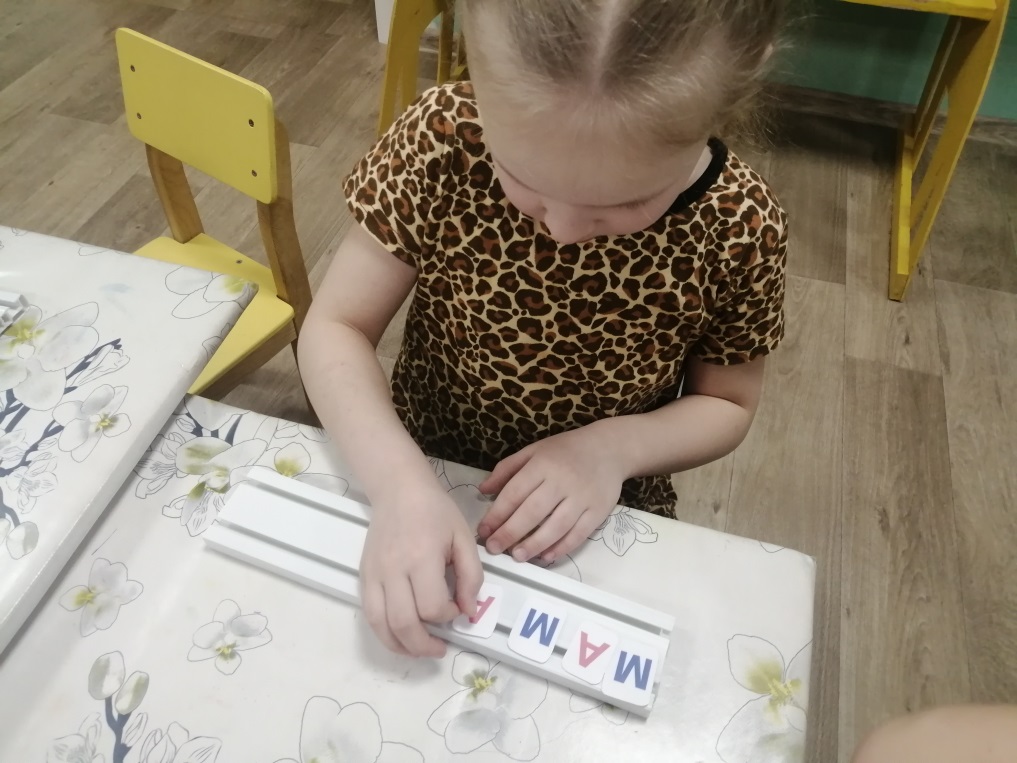 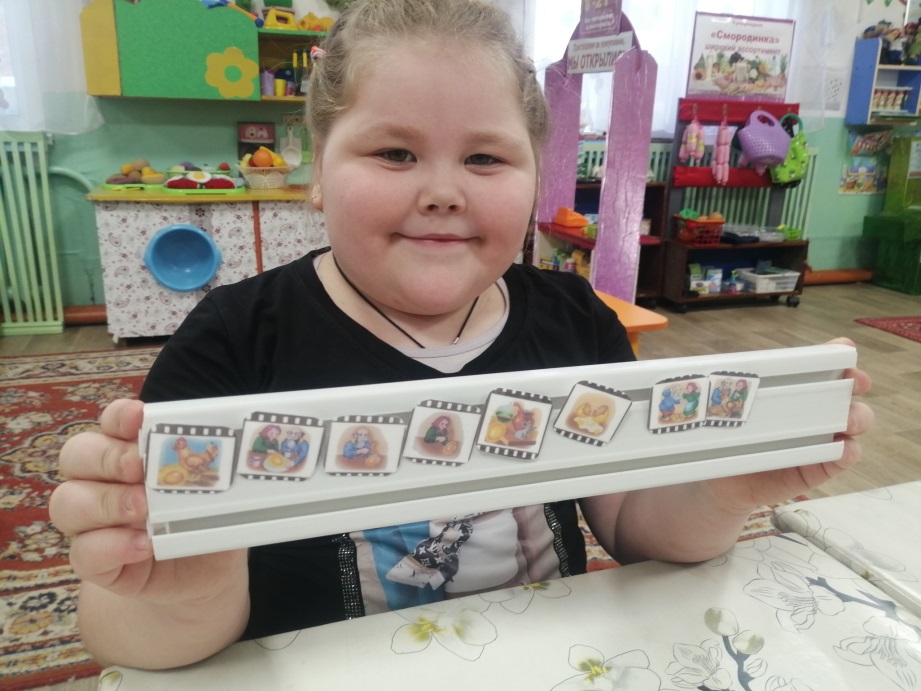 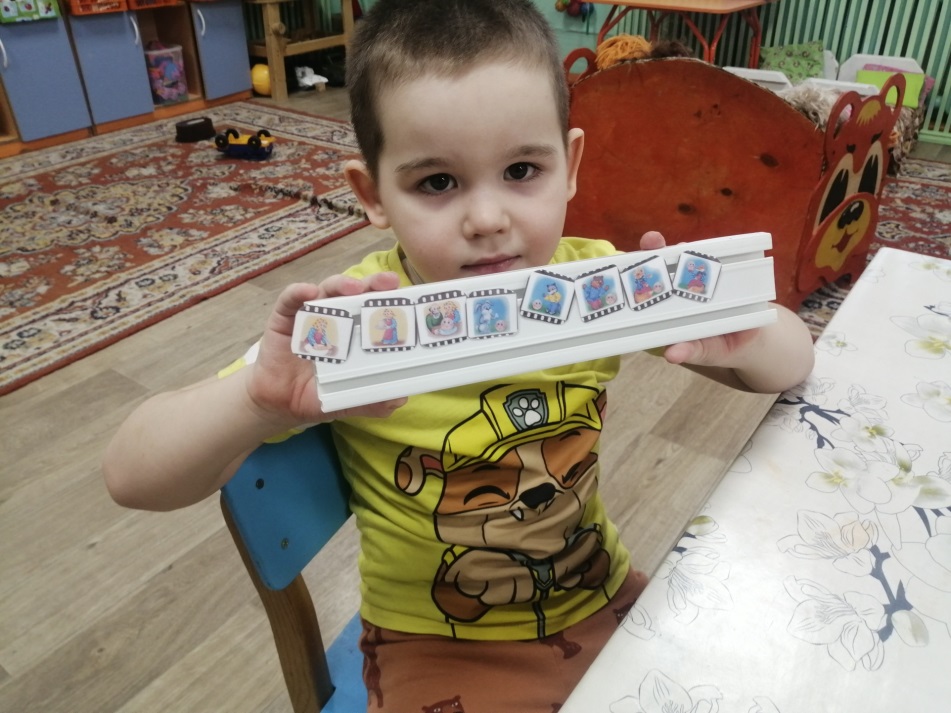 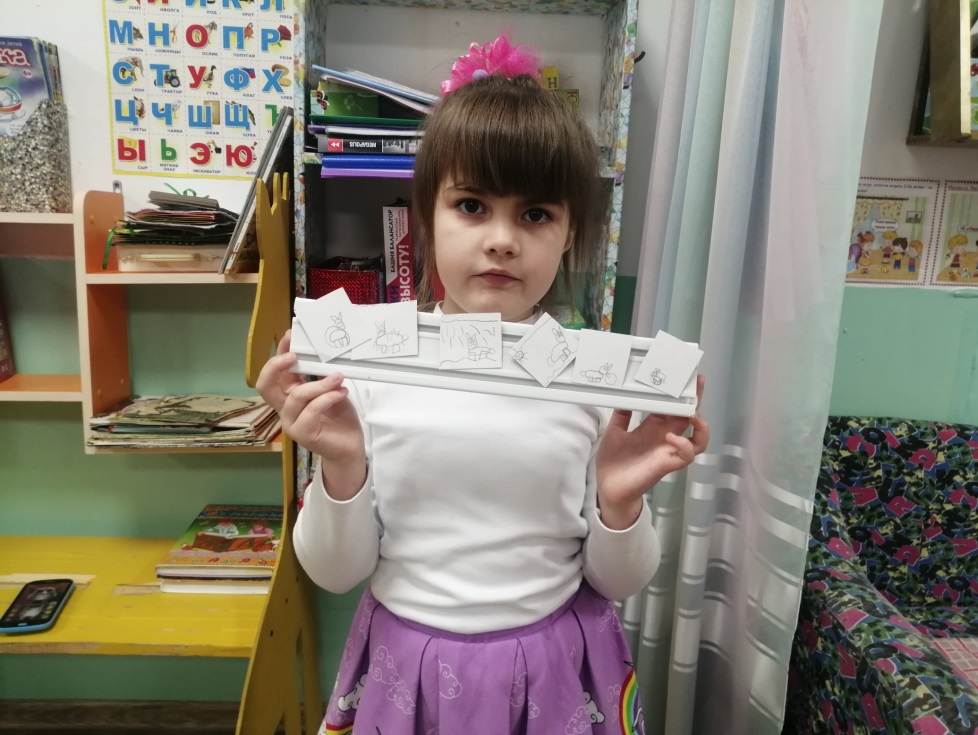 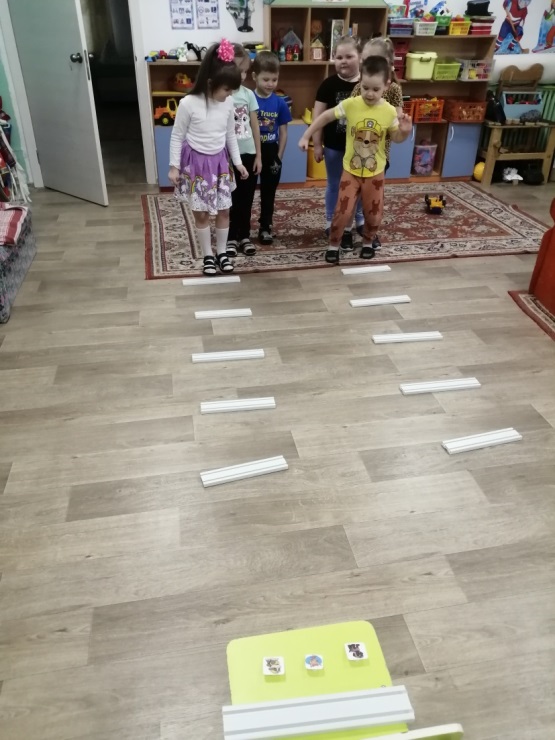 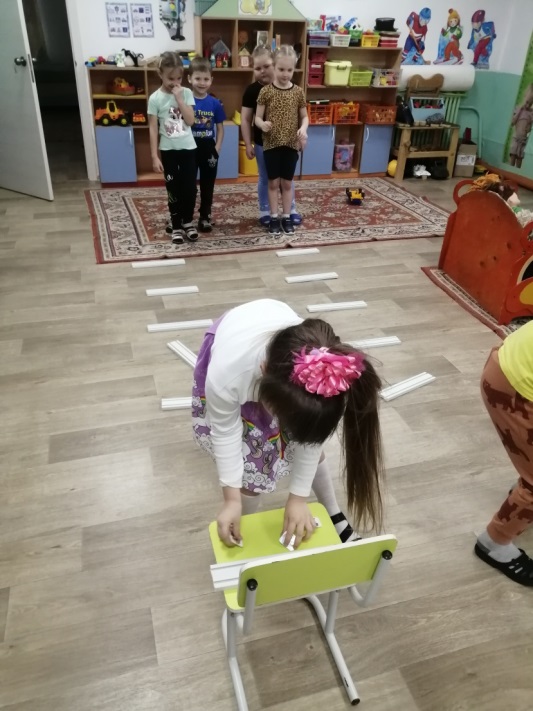 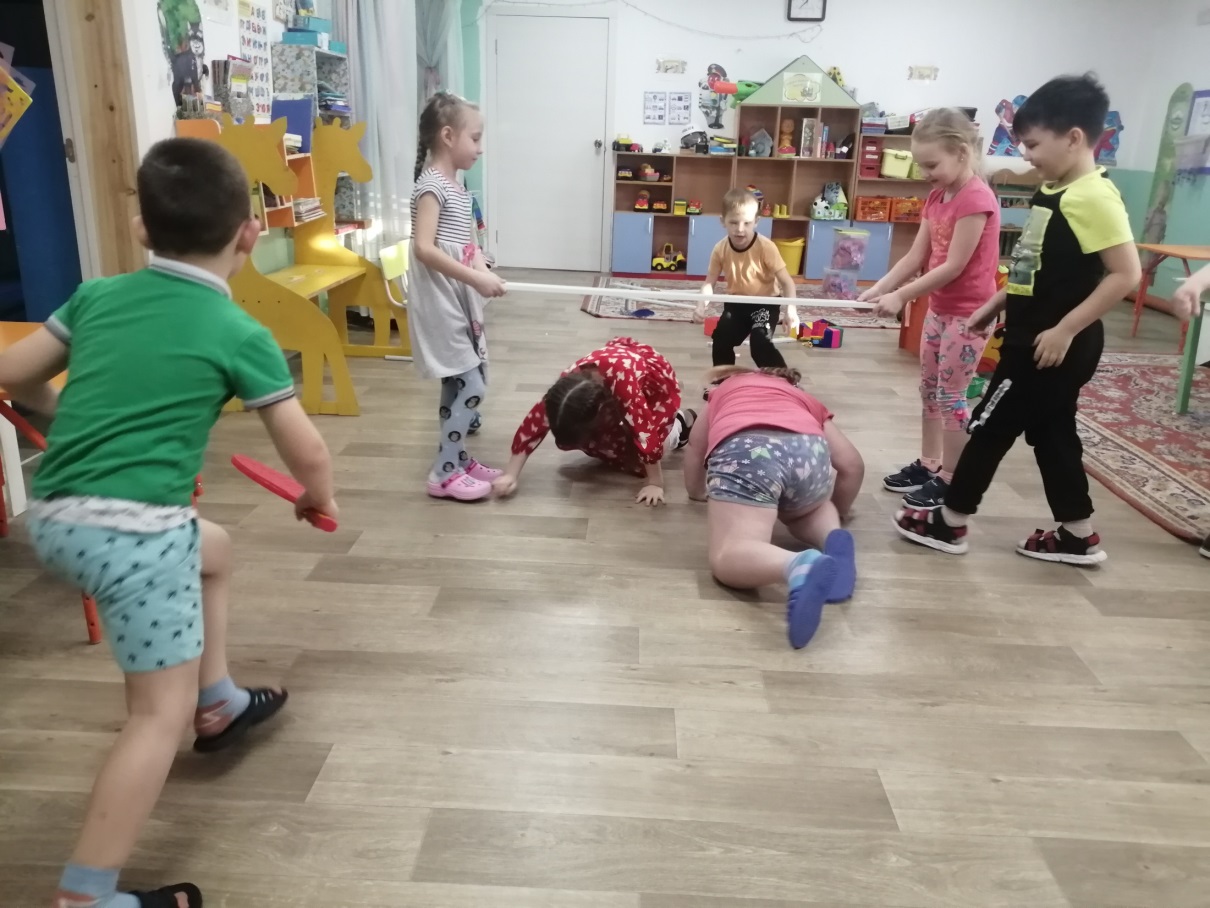 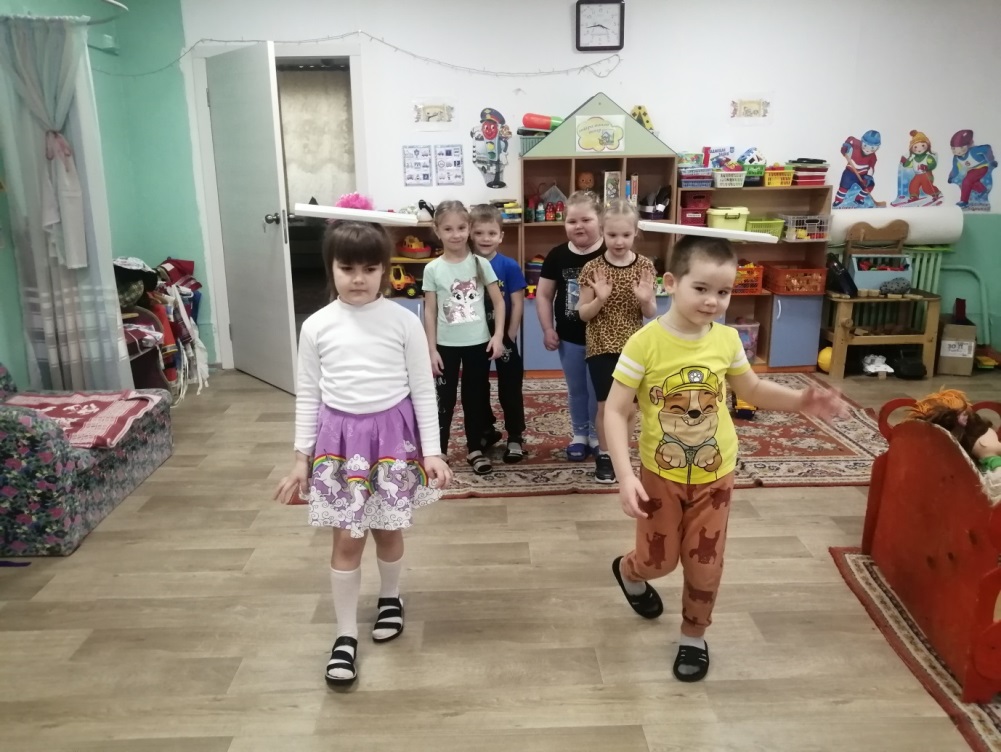 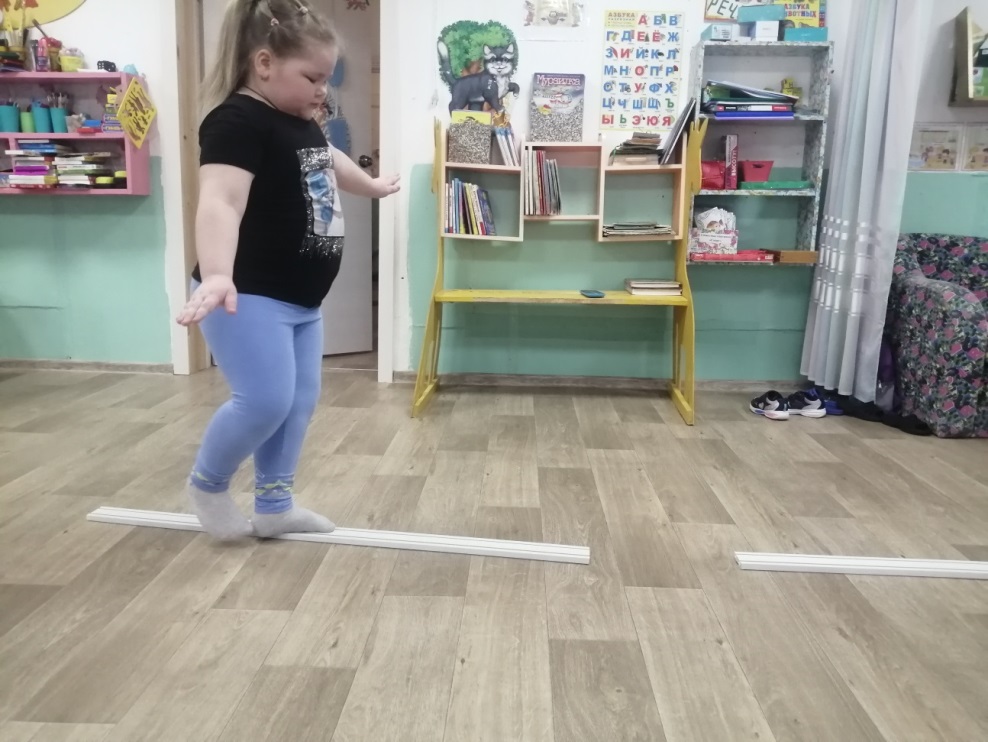 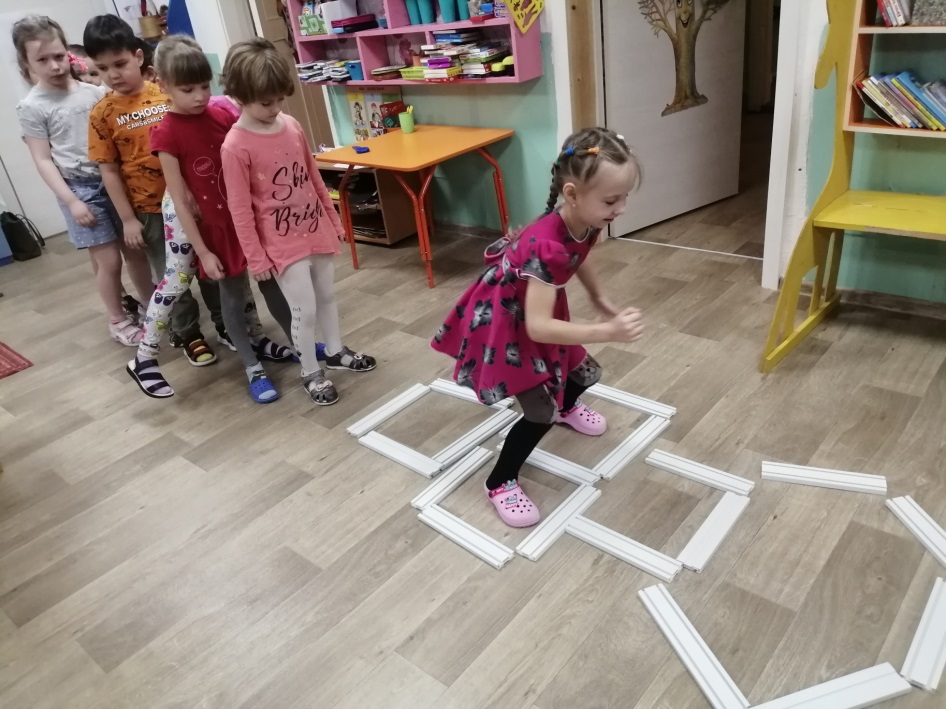 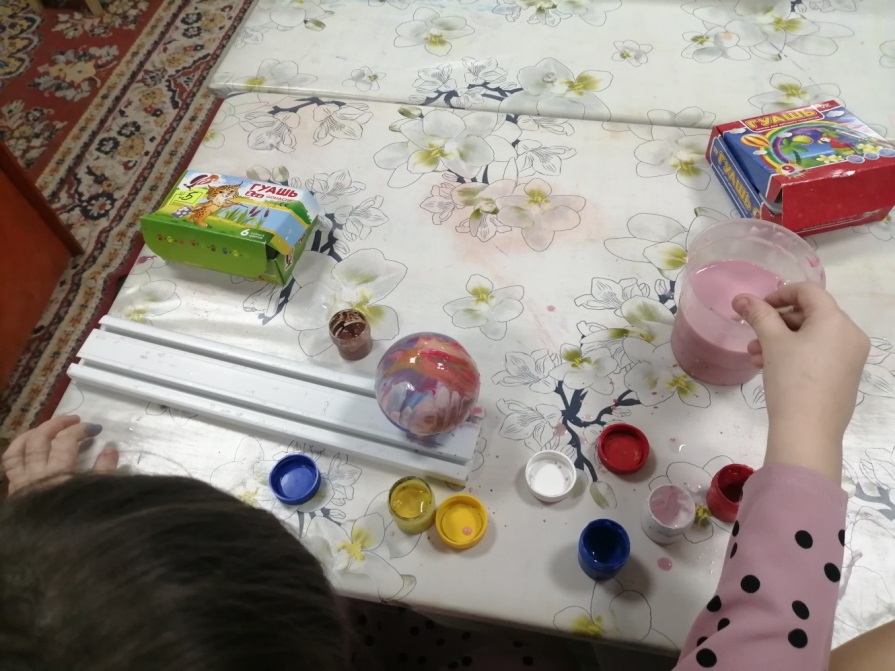 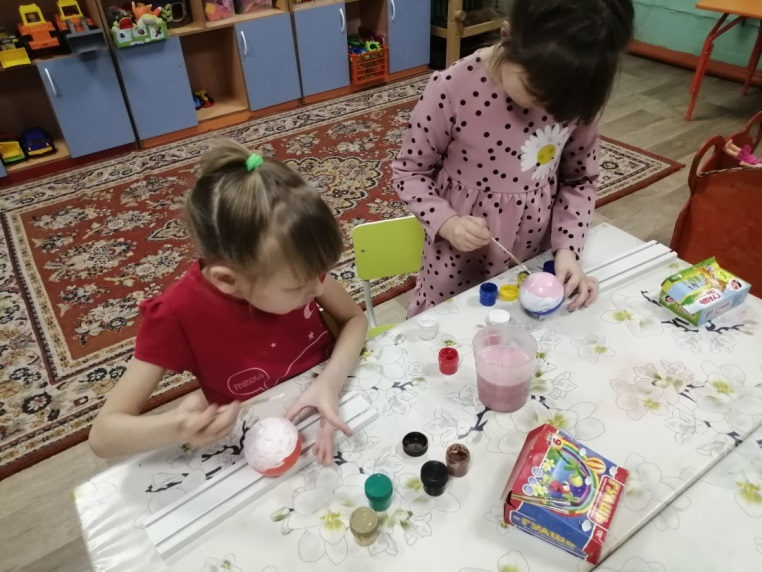 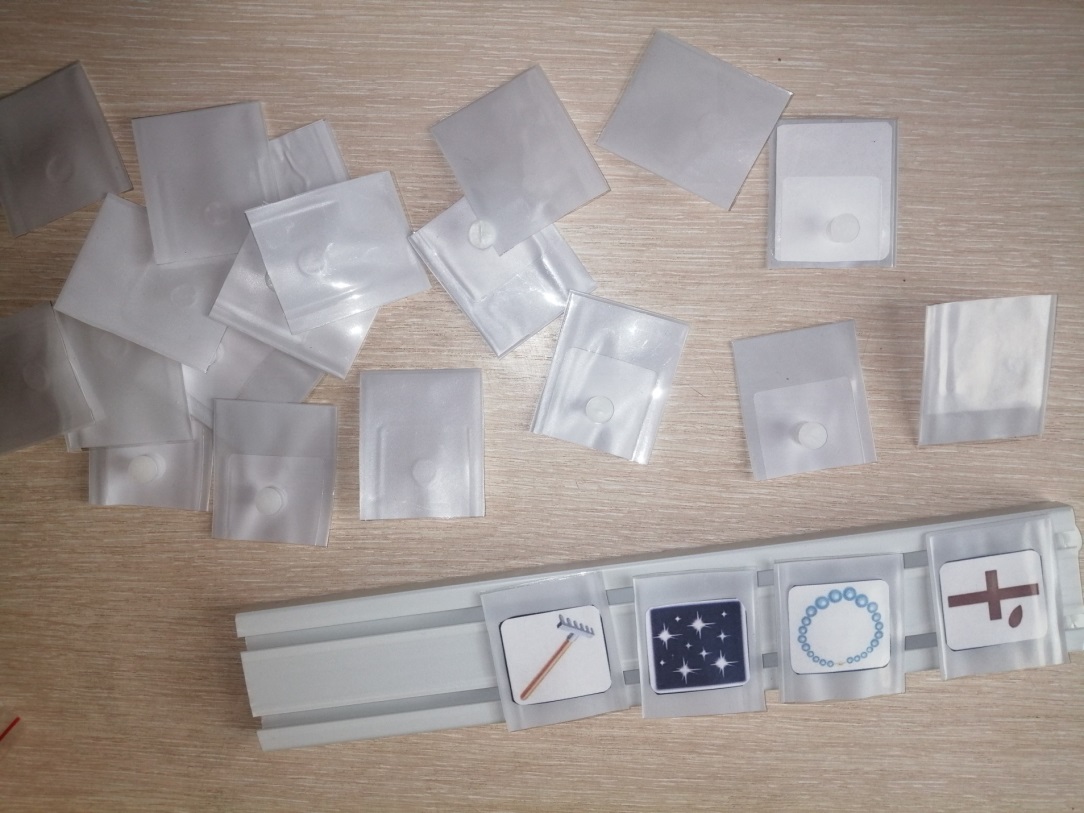 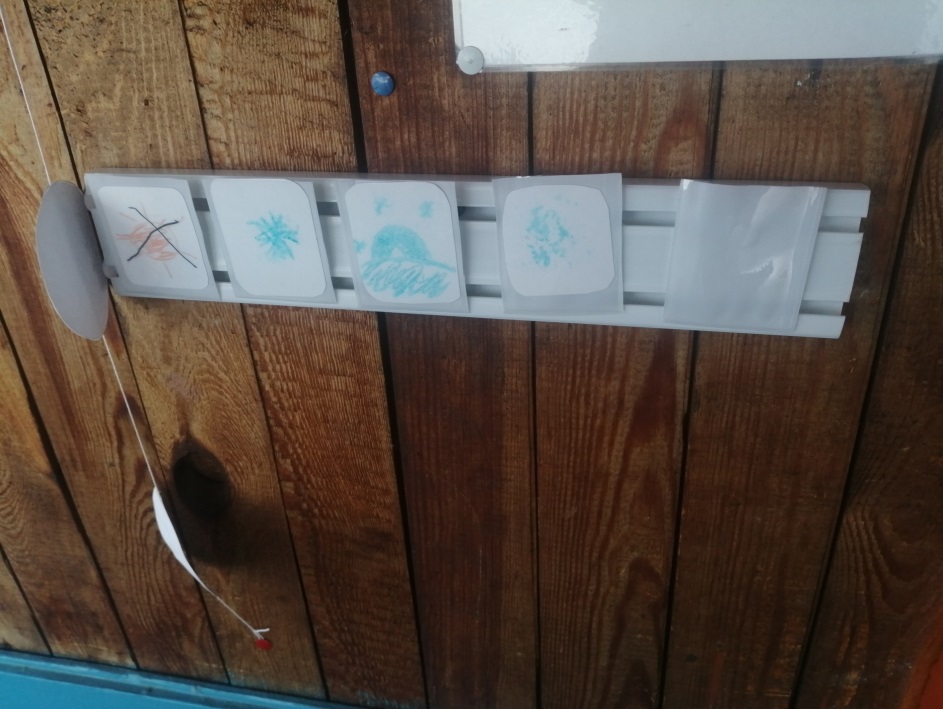 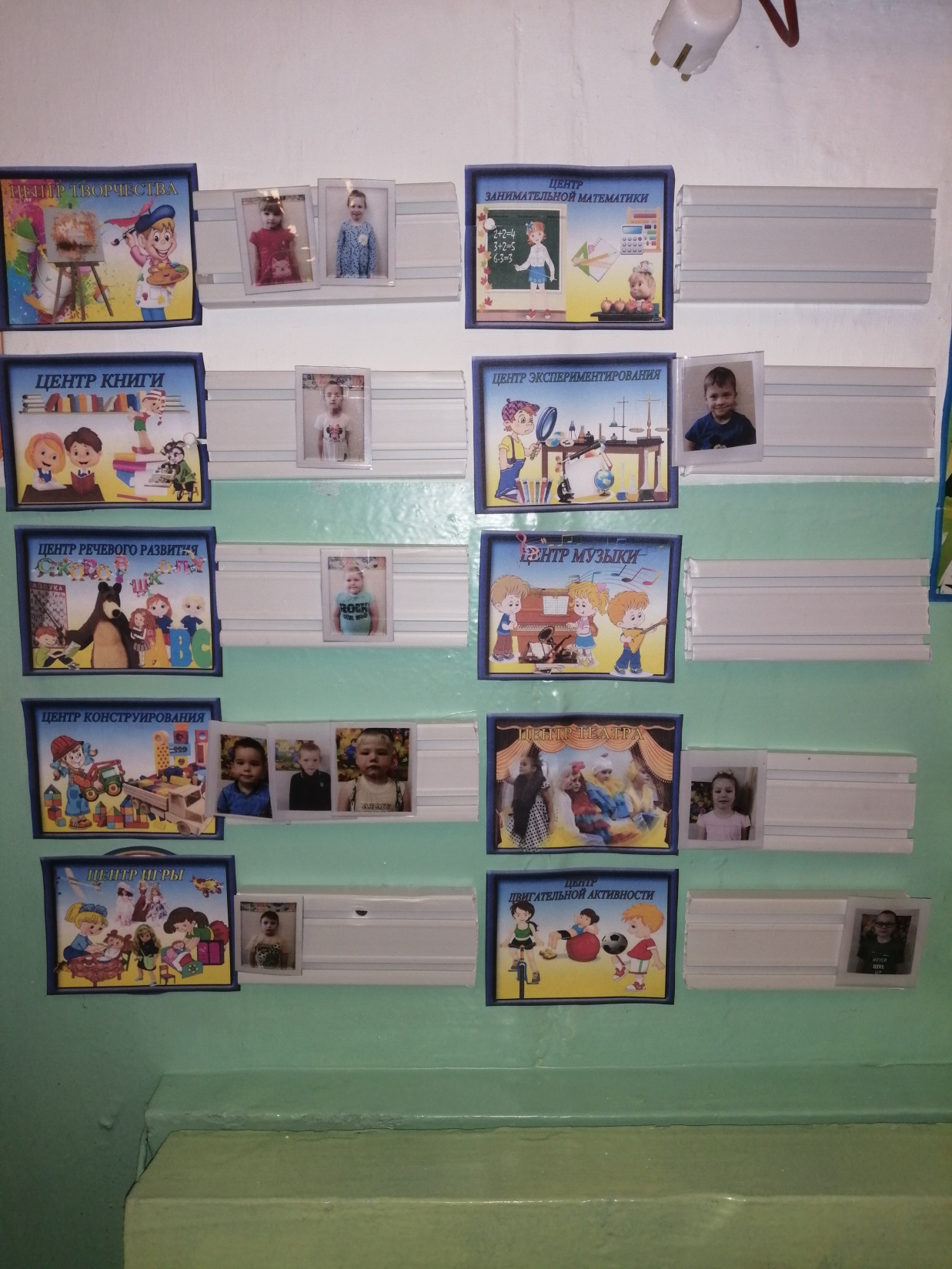 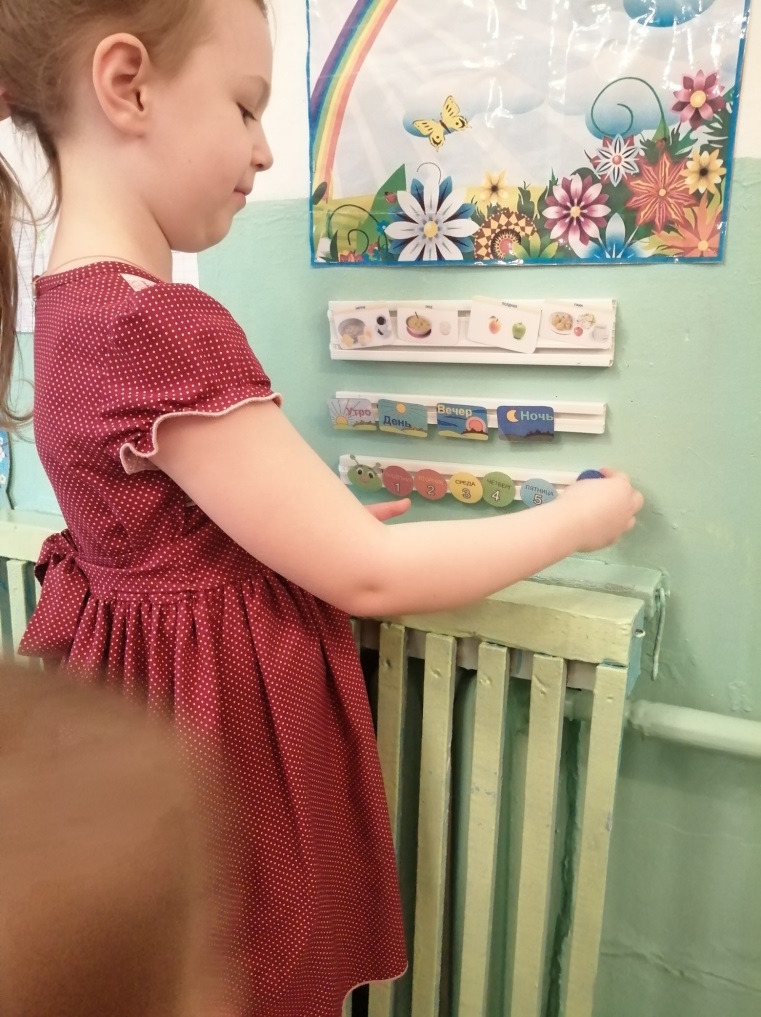 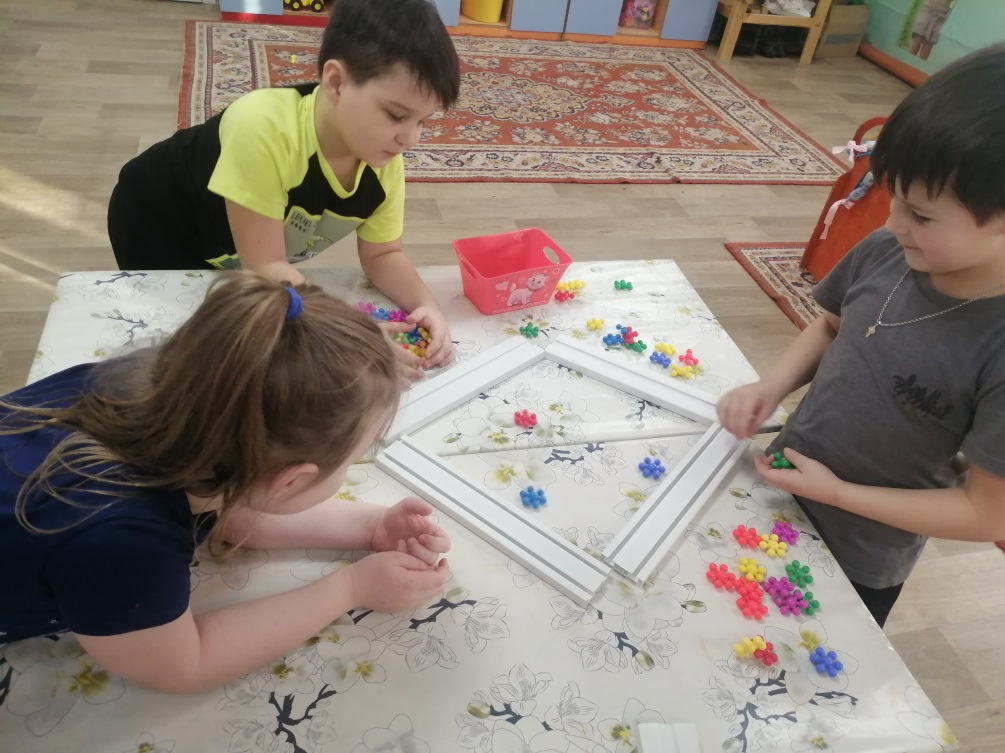 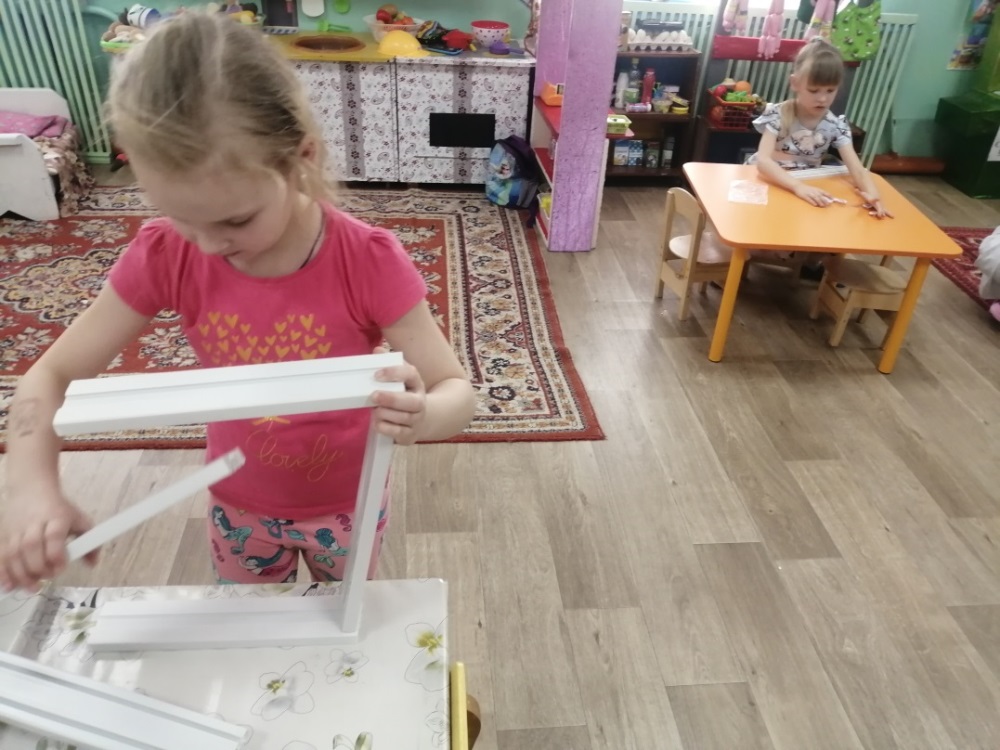 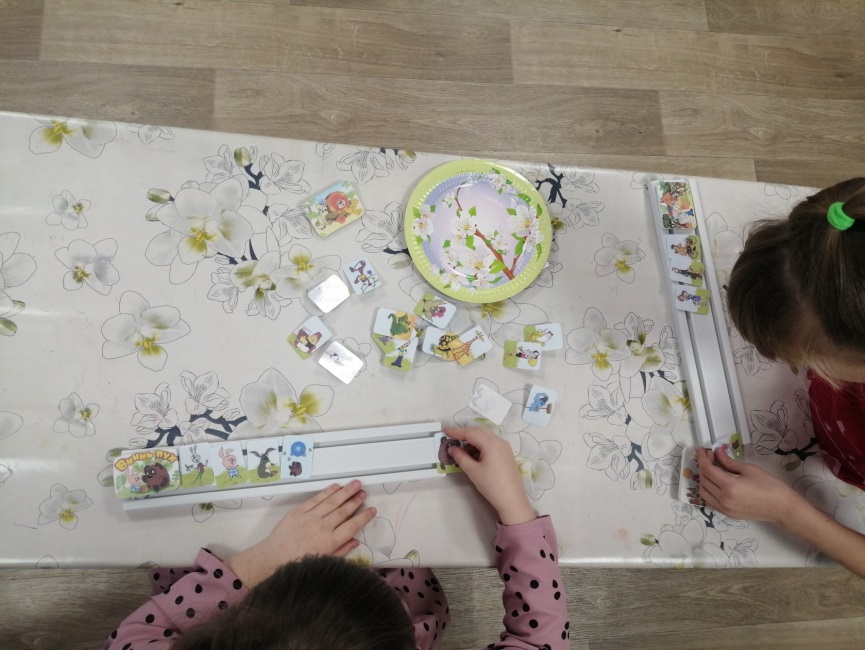 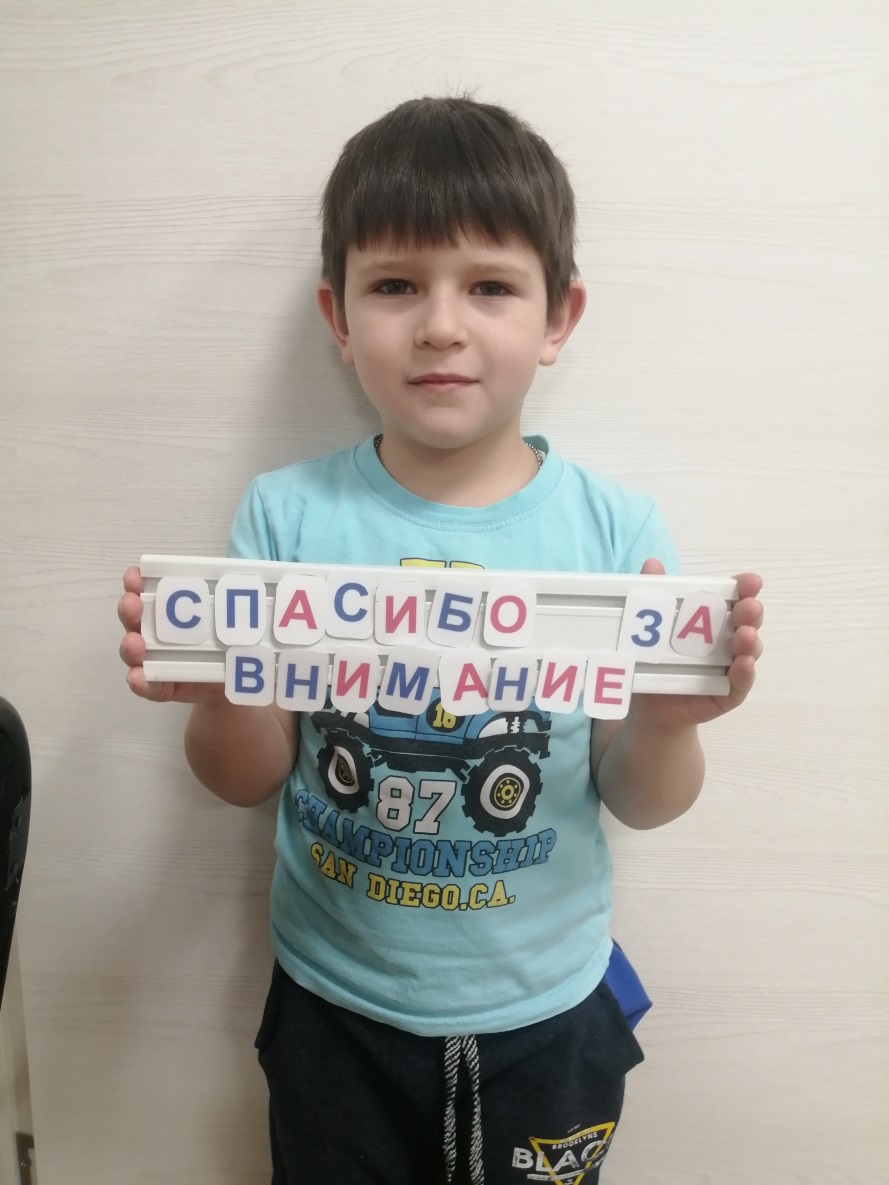